WUC and WAAS offer a Post-graduate Course on
Future Education
IUC, Dubrovnik, September 21-23, 2015
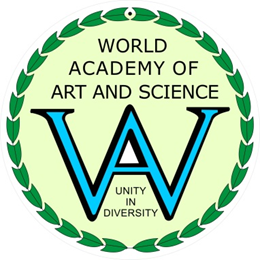 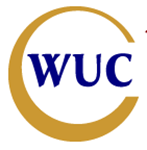 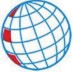 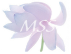 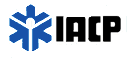 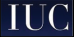 Education at Warp Speed
By Garry Jacobs 
CEO, World University Consortium
Education abridges time
Education transmits to the next generation the cumulative knowledge acquired by countless past generations
EDUCATION ACCELERATES SOCIAL EVOLUTION
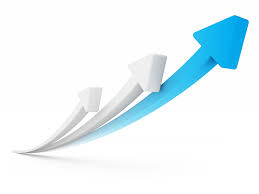 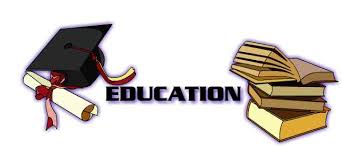 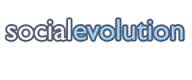 2
[Speaker Notes: Rediscovering Pythagorean theorem, Archimedes principle, Zero, decimals, double entry book-keeping, heliocentric universe, Newton’s laws of motion, X-Rays, Boyles Law, radiation, the Atom, Relativity & Quantum mechanics, the unconscious, the transitor, DNA]
Conservative & Progressive Attributes
The emphasis of education on knowledge that has already been acquired imparts an inherently conservative tendency oriented to the past
By making us conscious of the ignorance, errors and failures of the past, education creates a greater willingness to challenge convention and explore new approaches
Reflection on past human experience makes us much more conscious of how much has changed and generates anticipation of a different future
3
[Speaker Notes: We think much more about what has happened over the past 2000 years than what is likely to happen over the next 20

What lessons have we learned from our glance at the past that are applicable to the future? How to teach those lessons?]
Triple Time Warp in Education
Instructors are educated in a previous generation by instructors educated in a generation prior to that
The instructors of today’s educators were educated by instructors educated during at the height of the Cold War, before the first oil crisis, birth of the environmental movement, the economic rise of Japan or the personal computer revolution
Instructors are teaching a generation after they acquired knowledge, during which knowledge has changed enormously
Many of today’s instructors were educated before the end of the Cold War, the breakup of the Soviet Union, the founding of the EU, the creation of the Internet, robotics, artificial intelligence or analysis of the human genome
The content of knowledge is changing so rapidly that what is taught today may be obsolete a few years from now.
How relevant is a 1995 MBA in financial markets to the computerized & globalized financial markets today or today’s economic theory to 2025?
4
Accelerating Social & Technological Trends
The quantum of information and speed of its multiplication continues to accelerate. 
Just how much information can the human mind absorb? More importantly, how much emphasis on passive absorption of information is compatible with development of an active thinking mind?
Technology for dissemination of information makes access to facts and methods of analysis available everywhere instantaneously.
How far has the content of higher education evolved to reflect changes in access to information, since the time of the printing press, newspaper, radio, TV and internet?
Technology for educational delivery has evolved far beyond the level prevalent when the present system of was first established. 
Compared with the evolution of other fields, how far have methods of education changed to reflect advances in technology since the founding of the University of Bologna in 1088?
5
Recent Trends in Education
Enormous quantitative expansion in demand and supply
Major increase in the quantum of information incorporated in the academic curriculum
Multiplication and fragmentation of disciplines into more and more specialized compartments 
Increasing shift from general knowledge to discipline-specific expertise
6
Multiplication of Disciplines
7
Sub-disciplines of History in USA
History of Periods – Renaissance, Reformation, Colonialism
History of Geographic Regions – Italian, Africa, Asia, etc.
History of Peoples – Jews, Mongols, Kurds
Cultural & Social history
Diplomatic & Military history
Economic history 
Environmental history
Women’s studies
Legal history
History of the Arts
Religious history – Judaic & Islamic studies
Gay/lesbian studies
9
New Subjects since 1970
Communication studies	
Parks and recreation	
Applied design	
Social services	
Computer engineering 	
Health administration
American ethnic studies	 
International relations 	
Banking, finance, investment
Biochemistry, molecular biology & microbiology
Biotechnology
Computer & information science
Criminal justice
Management information
Marketing
Environmental science
Women’s studies		 
Health administration
American ethnic studies	 
Public policy & admin
10
21st Century Education
1000 Major Subjects

Biology (63 subjects)
Medicine (24 sciences + 120 sub-specialities)
Psychology (22 specialties)
6
[Speaker Notes: Forensic pathology 
Economics 16 subspecialties]
What’s wrong with compartmentalized knowledge?
It is a great power for exclusive concentration & in-depth knowledge of a part of reality.
It is a root cause of current social problems
Divorce of financial markets from real economy
Divorce of growth from human welfare
Divorce of economy from ecology
Gap between R&D and social responsibility
11
What should we teach?
Facts that are multiplying exponentially
Information that is out-of-date even when it is taught
Thoughts derived by the correlation of information 
Ideas that relate & integrate thoughts
Values as principles to guide accomplishment and growth
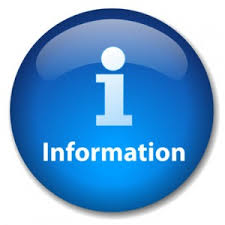 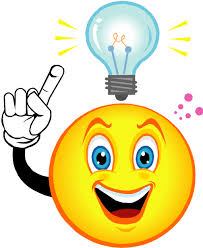 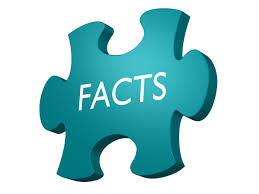 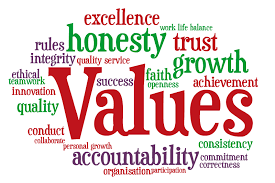 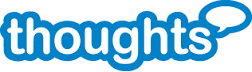 12
What faculties should we be developing?
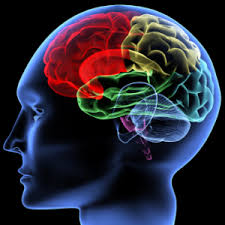 Memorization
Observation 
Multi-sensory capacities for learning
Writing and Communication skills
Interpersonal skills for cooperation and teamwork
Analytic reductive thinking by division and categorization
Comprehensive holistic thinking by aggregation and relationship
Synthetic integrative “deep” thinking that unifies opposites
Creative independent thinking beyond conventional boundaries
Imagination
Multiple intelligences
Whole Personality – mental, emotional, social and physical
What is the subject?
“There is only one subject-matter for education, and that is LIFE in all its manifestations.” 
Whitehead
13
[Speaker Notes: All knowledge can be taught though a single subject 
-- philosophy, history, sociology and psychology through literature
-- e.g. relationship between the individual and collective, public opinion, social status, values, 
-- paradigm change, social conditioning, psychology of perception, logic through mathematics

Essence of life is – Values, capacity for accomplishment, truisms of life and human nature from every culture]
What is our time-frame?
THE ONLY USE OF A KNOWLEDGE OF THE PAST IS TO EQUIP US FOR THE PRESENT.
THE EVER PRESENT MOMENT

“The present holds within itself the complete sum of existence, backwards and forwards, the whole amplitude of time, which is eternity.”
Alfred North Whitehead
13
What is the New Paradigm?
FUTURE?
Idea-based
Contextual
Life-centric & Value-based
Trans-disciplinary
Organic
Creative
Multi-paradigmatic
Person-centered
Individuality
PRESENT
Information-based
Compartmentalized
Abstract & Detached
Discipline-specific
Mechanistic
Analytical
Paradigm-specific
Subject-centered
Profession
14
[Speaker Notes: How economies work vs What is the goal of economy
Theoretical – economic theory, personality theories, philosophy, history – ideas for their own sake
Ideas for application in life
Multi-paradigmatic – teaches economy in context of politics, society and ecology]
Education of the Mind & Its Faculties
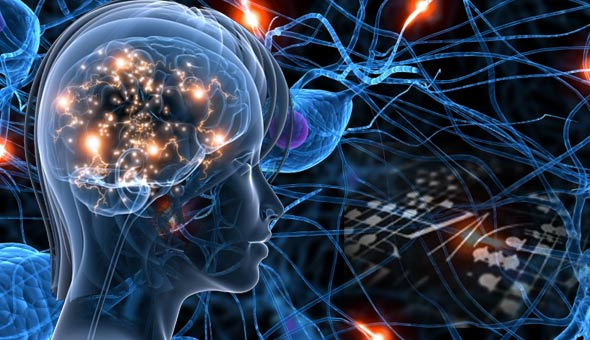 THINKING
15
Bias for Physicality
What is reality? 
Material?
Emotional? 
Conceptional?
Consciousness? 
Dependence on the senses has created an implicit bias for material dimensions of reality
Correlation does not prove causality – hormone for morality
Impact of psychotropic drugs      
Brain vs. Mind
The unrealized is not the unrealizable
Dominance of the past and present over the future
Determinative power of anticipation and aspiration
18
What should we be teaching and how much?
Facts to be analyzed to generate information? – statistical analysis 
Specific Information to be memorized? – Periodic Table, Krebs’ Cycle
Thoughts to be examined, correlated and synthesized as ideas? – the characteristic ways in which Mind thinks and what are its limitations
Principles to be understood? – laws of motion, supply & demand
Ideas to inspire imagination about future possibilities? – human capital or human potential and how can it be developed
Subject-specific Theories to be categorized and compared? – theories of personality
Integrated Perspectives of complex real phenomena? – employment inflation in a economic, political, social and cultural context
Values for relationship, accomplishment, growth, development and evolution – freedom, cooperation, patience, other person’s point of view
19
Types of Thinking
16
[Speaker Notes: e.g. Character– Culture – Human Nature]
Dualistic, Synthetic & Integrative Thinking
Dualistic – views reality in terms of contradictions or mutual exclusive opposites – truth vs. truth -- categorization
Neoliberalism vs Keynesianism 
Individualism vs. Collectivism  
Holistic – views reality comprehensively and inclusively
No freedom without responsibility
No free markets without regulation 
Integrative – reconciles apparent contradictions as complementary poles of a wider reality – truths completing truths – reveals the underlying transdisciplinary principles
Space, Time, Matter and Energy
Individual and Society are complementary dimensions
Human-centered social science – energy, organization, aspiration, awareness, values
22
[Speaker Notes: “Not setting truth against truth to see which will stand and survive, but completing truth by truth in the light of the one Truth of which all are the aspects.” LD 983
Genius
Deep thinking – William Byers – paradigm change – change in conceptual framework]
8